Comparing Projected and Modeled Health Benefits of Alternative Energy Futures
Kristen E Brown, PhD
CMAS conference
October 21, 2019
1
Objectives
Energy use produces a lot of emissions so we want to:
Calculate benefits of emissions reductions
Analyze potential future outcomes
Determine which calculation method is best suited for 2045 analysis
2
[Speaker Notes: Energy more broad than just electricity]
Energy Futures
Modeled four future energy scenarios
No Fee -- Business as Usual 
HIP -- Fees targeting criteria pollutants 
GHG -- Fees targeting GHGs
Combo -- Fees targeting criteria pollutants and GHGs
Results for 2045 are analyzed
3
Emissions in 2045 in Each Scenario
4
[Speaker Notes: This specific policy led to more change in electricity & industry, which you’ll see in AQ changes]
Expectations
Health Benefits
Emissions Changes
Marginal Damages
Tons in MARKAL
$/ton from Fann et al. (2012)
5
[Speaker Notes: So we could stop here, or…]
Calculating Health Benefits
Damage Scaled
Emissions Changes
Marginal Damages
Health Benefits
Modeled
Health Impact Function
Concentration Changes
Health Benefits
BenMAP
CMAQ
6
CMAQ simulation
CMAQ v5.2
Anthropogenic emissions: 2011 NEI v2
12 km resolution
Year-long simulation
2011 meteorology from WRF
[Speaker Notes: For CMAS, it would be useful to provide some details on CMAQ simulation (e.g. version, resolution, base case, etc)]
Emissions Scaling
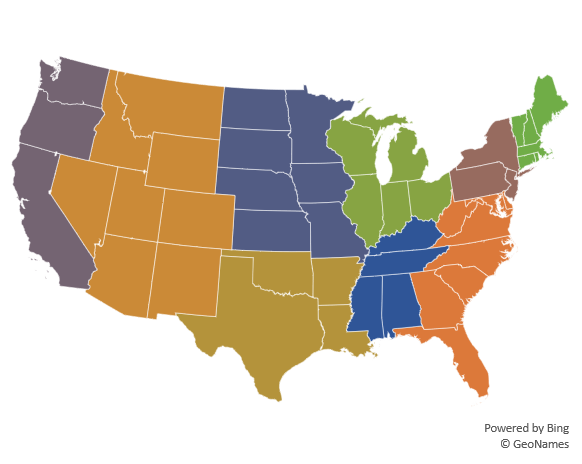 8
[Speaker Notes: Is all grow-in-place, scale categories: elc: coal, NG, other; TRN mode; indust]
PM2.5 concentrations (µg/m³) in 2045
HIP - No Fee
No Fee
10

5

0
2

0

-2
GHG - No Fee
Combo - No Fee
9
[Speaker Notes: Ug/m3]
O3 concentrations (ppb) in 2045
HIP - No Fee
No Fee
70

35

0
4

0

-4
GHG - No Fee
Combo - No Fee
10
Season avg. MDA8 [ppb]
[Speaker Notes: Season avg MDA8 ppb
Does increase in some cities]
Comparison of Health Benefits
11
Differences in Benefit Calculations
Damage Scaled
Modeling
Assumes marginal changes
Captures changing population over time
Captures regional variation
12
Cost Benefit Analysis
13
[Speaker Notes: GHG damages are already projected to the future and don’t care about location]
Future needs
Better characterization of upstream emissions locations
We can’t capture this
14
[Speaker Notes: Similarly, locations of scaled emissions can be improved]
Conclusions
Models are useful tools for evaluating health impacts of large emission changes
Consider population changes when evaluating future health effects
Evaluating health impacts is improved with knowledge of the location of affected emissions
Brown.Kristen@EPA.gov
Disclaimer: The views expressed in this presentation are those of the author and do not necessarily reflect the views or policies of the U.S. Environmental Protection Agency.
15
[Speaker Notes: These are strong statements. I suggest to soften the language, something like “Models are useful tools for evaluating health impacts of large emission changes”, or “Modeling is critical …”]